Прощание с Азбукой
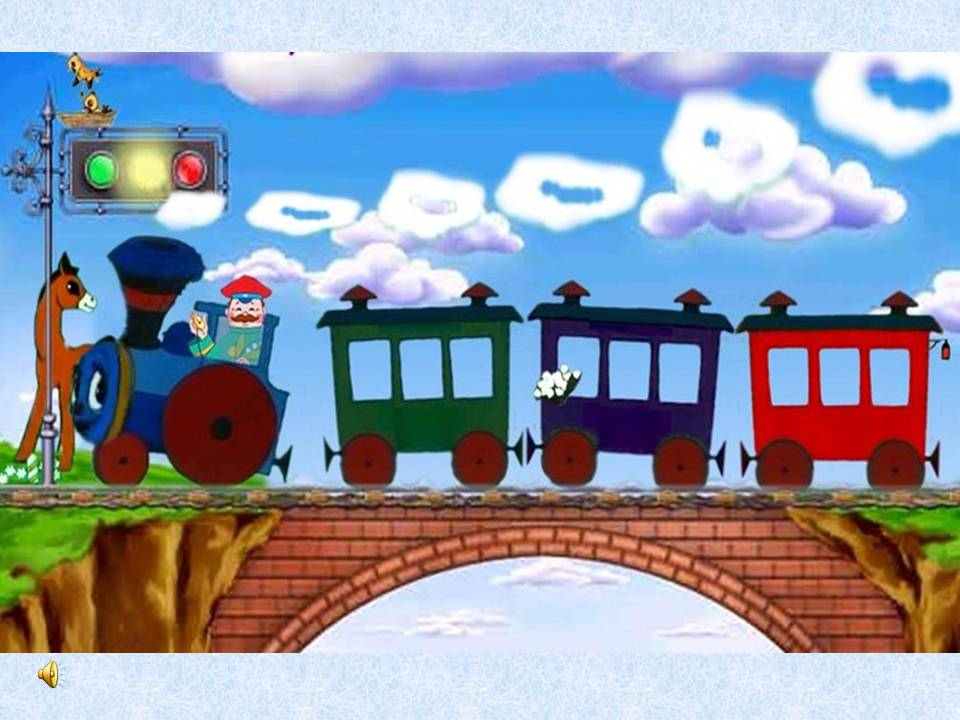 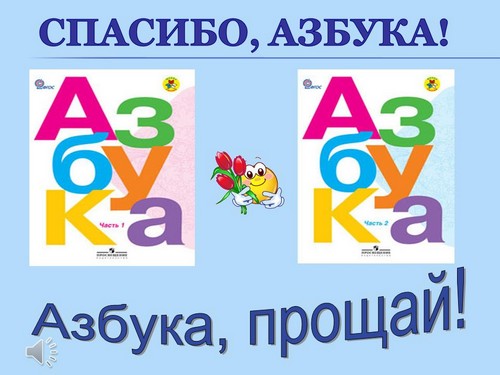 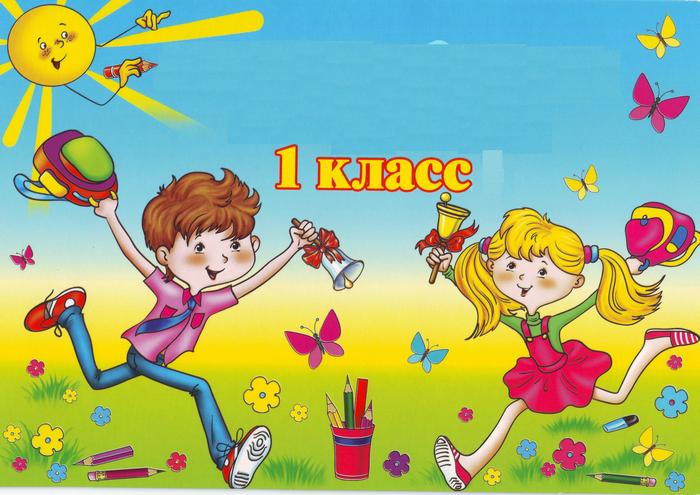 Мы Азбуку у вас украли
Её название разобрали
Как все буквы соберёте,
Быстро Азбуку найдёте.
Вот Вам карта, чтобы знать,
Где же буквы вам искать.
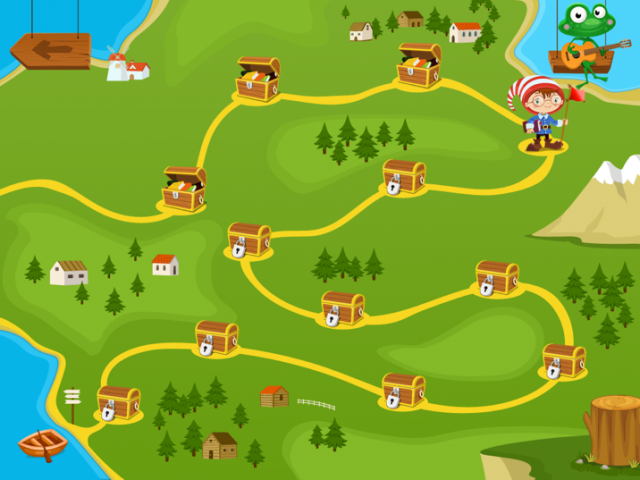 А
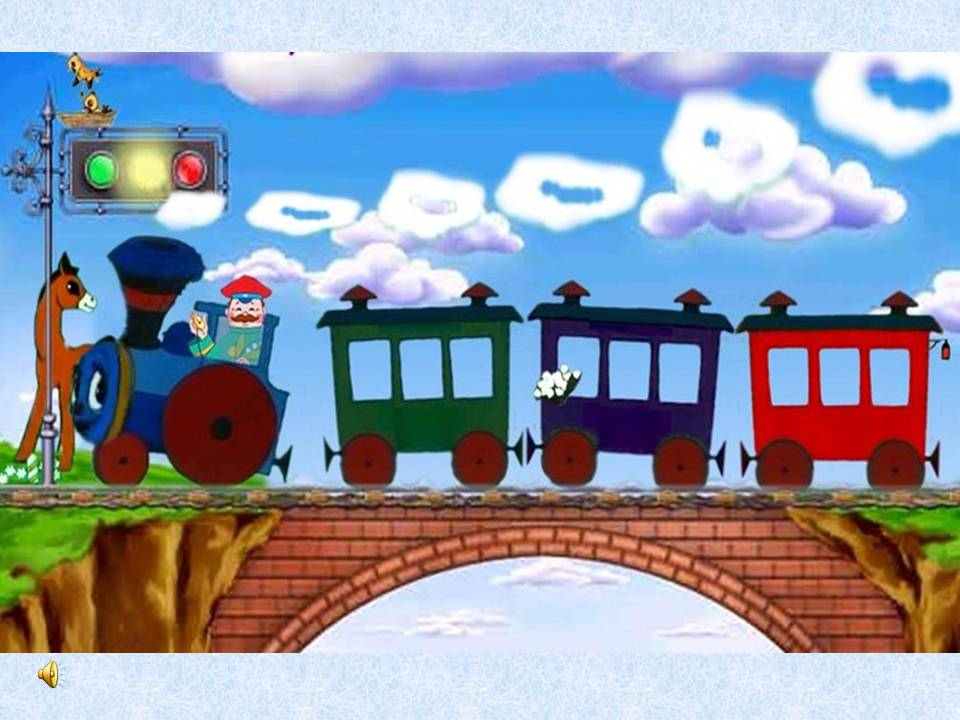 А
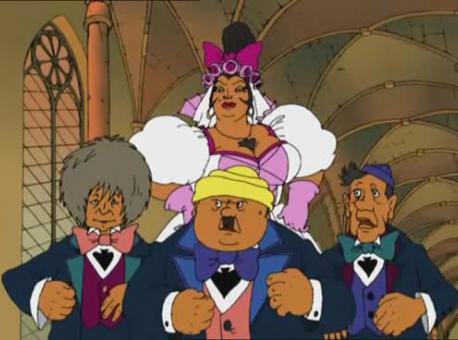 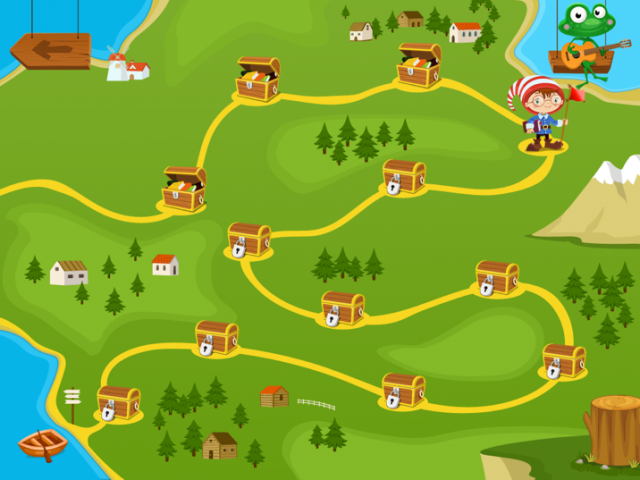 З
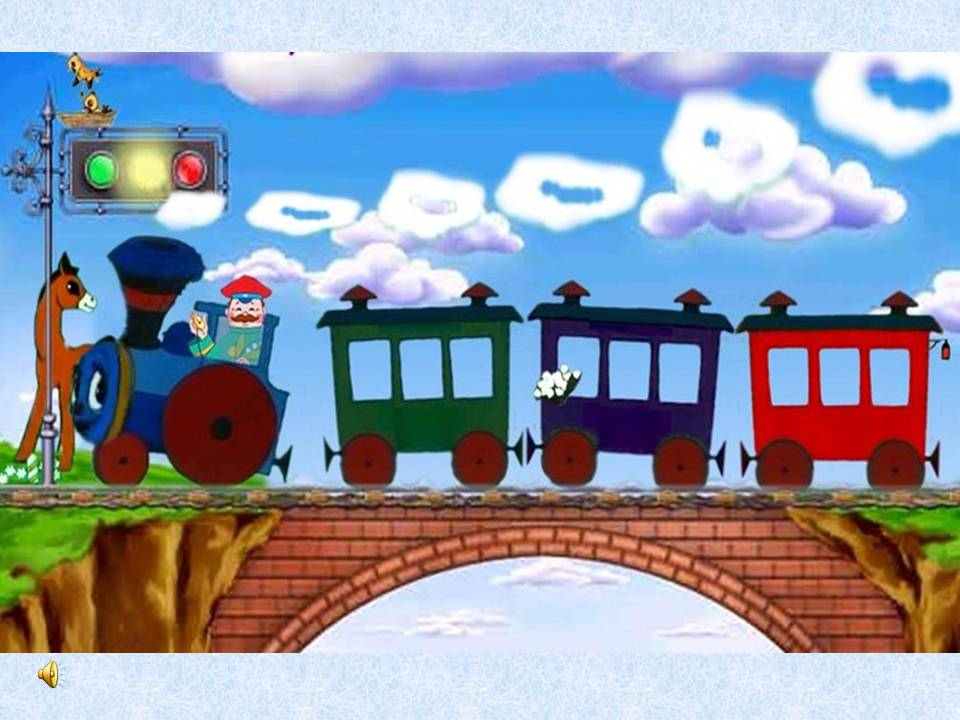 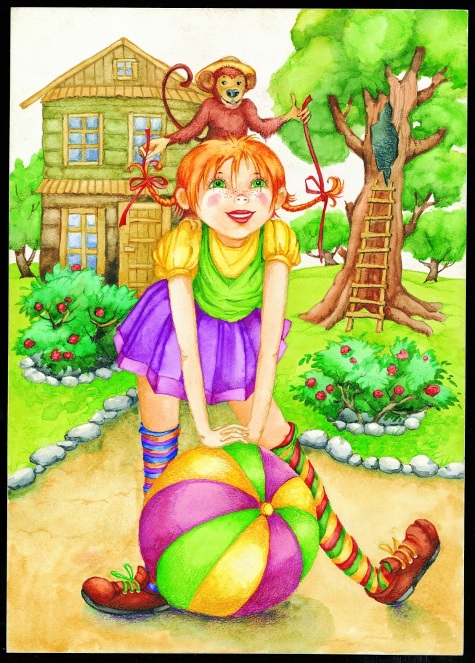 З
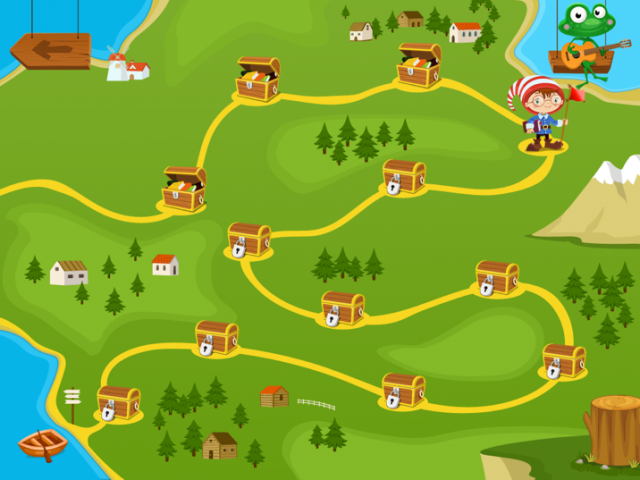 Б
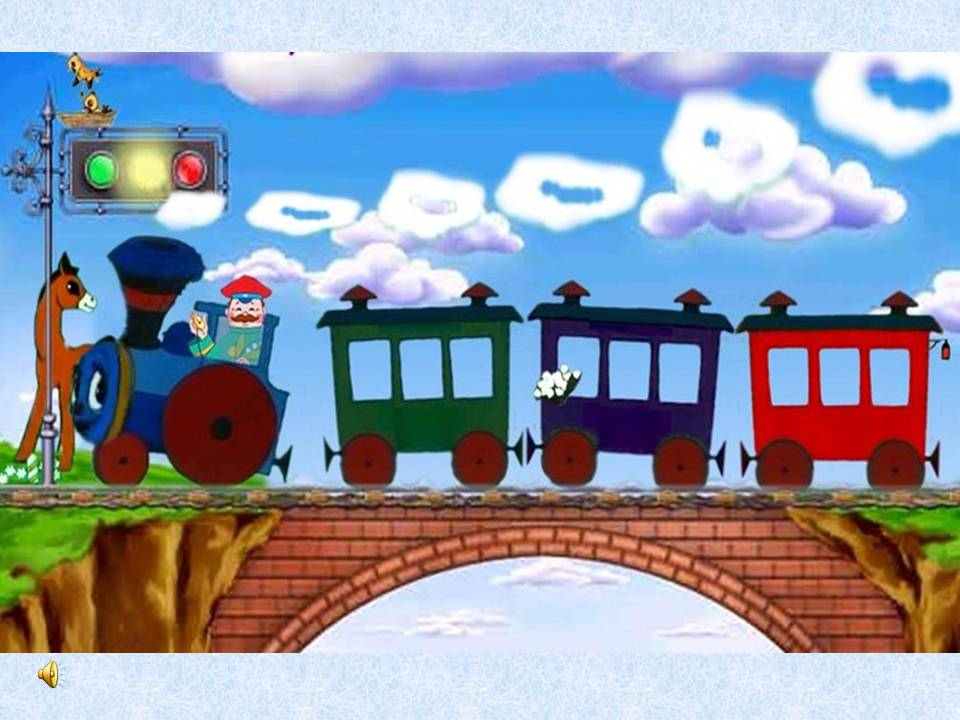 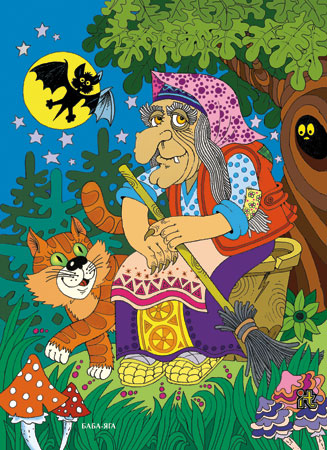 Б
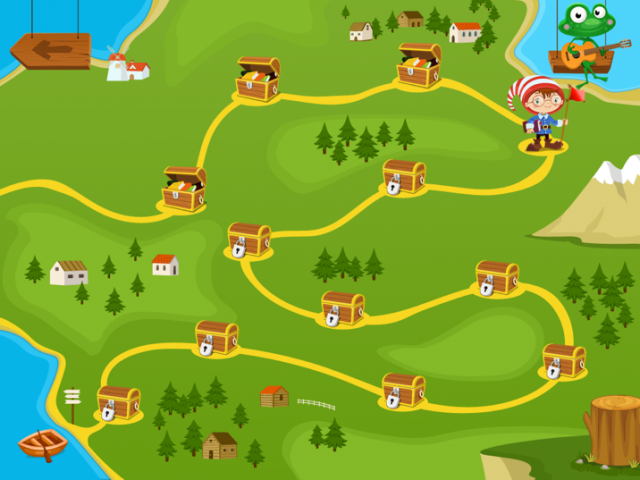 У
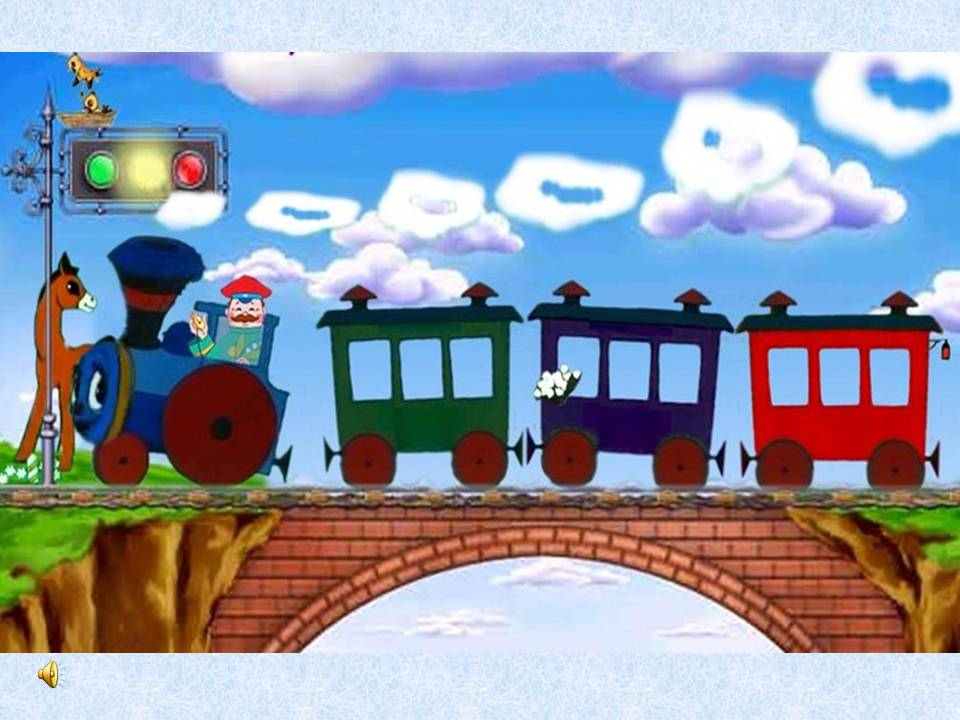 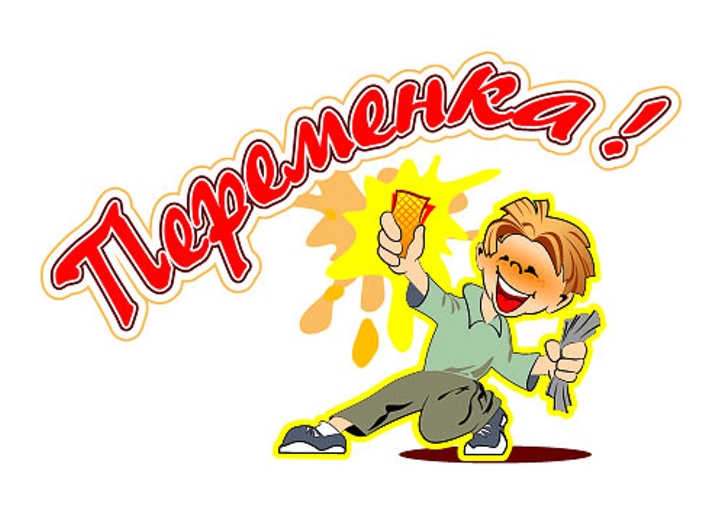 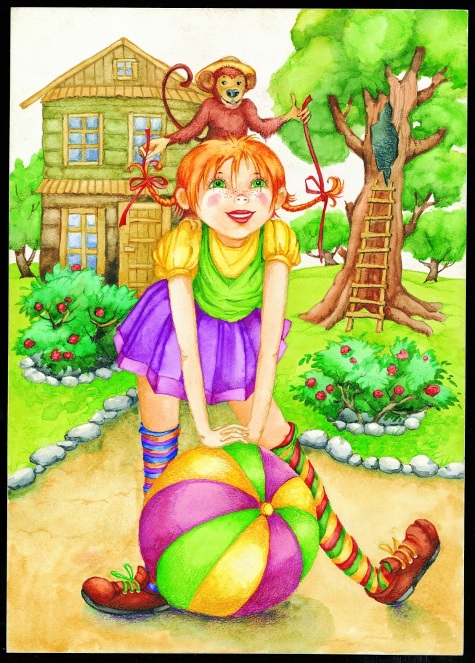 У
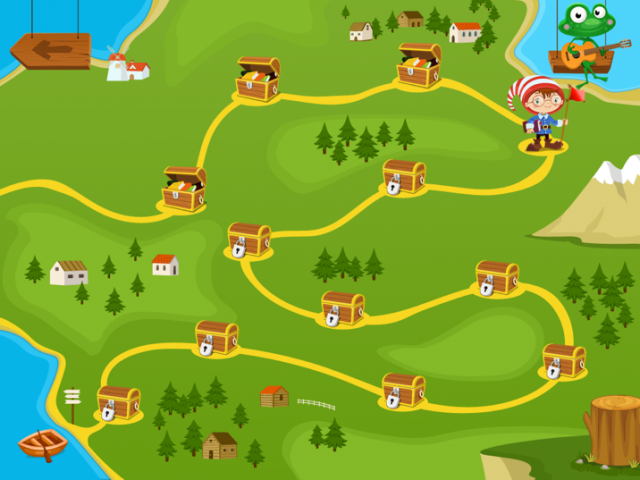 К
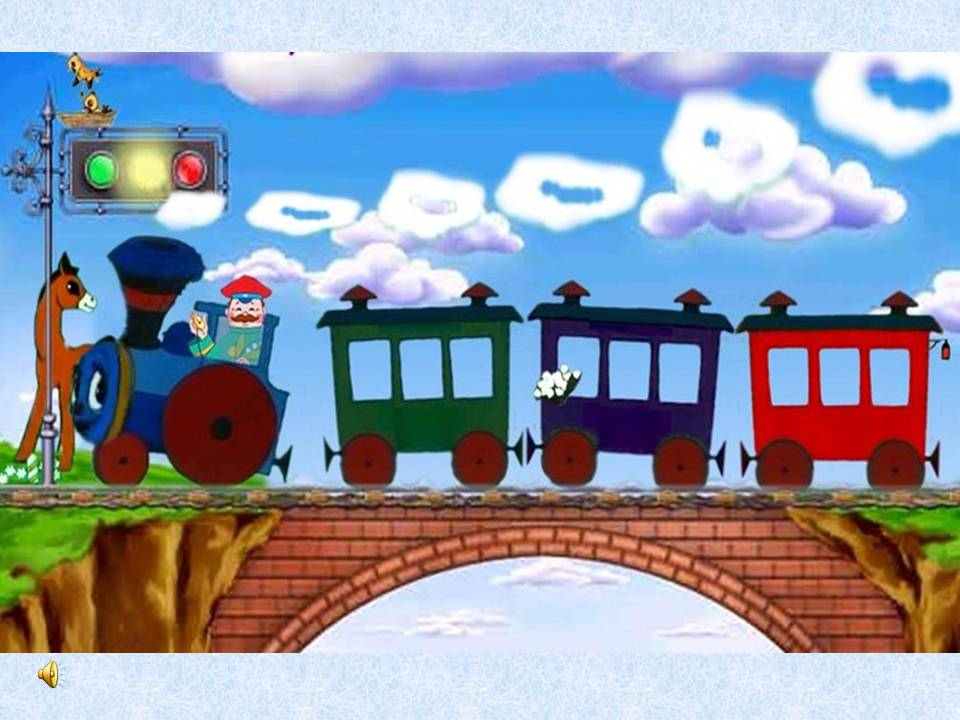 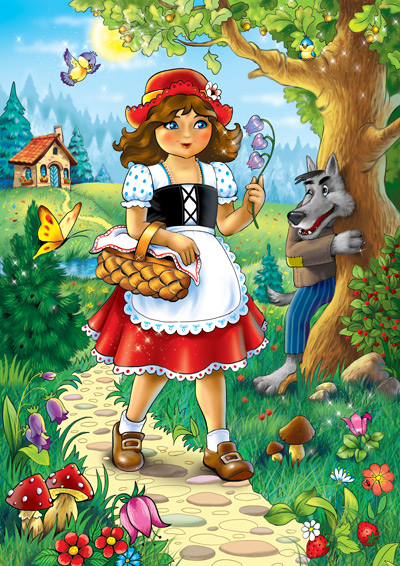 Красная Шапочка
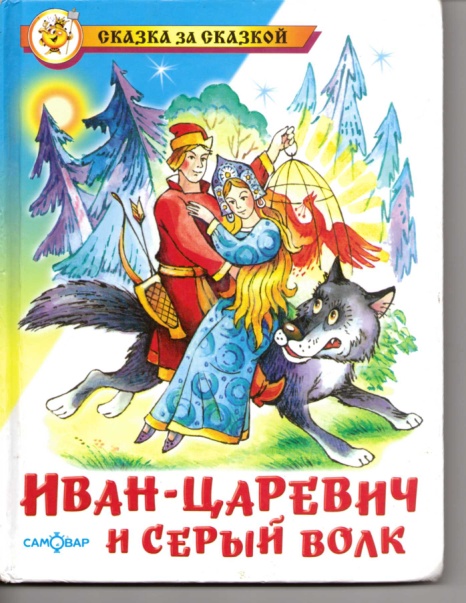 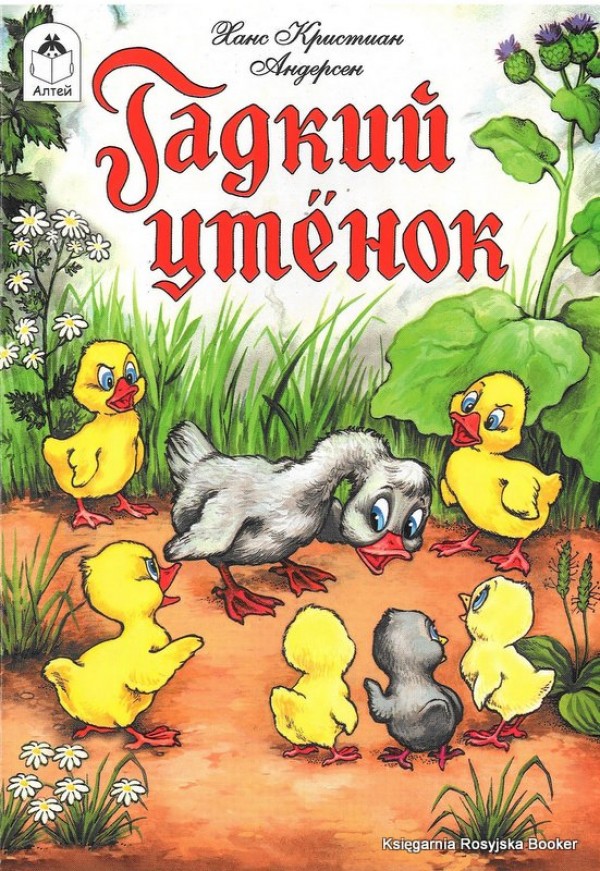 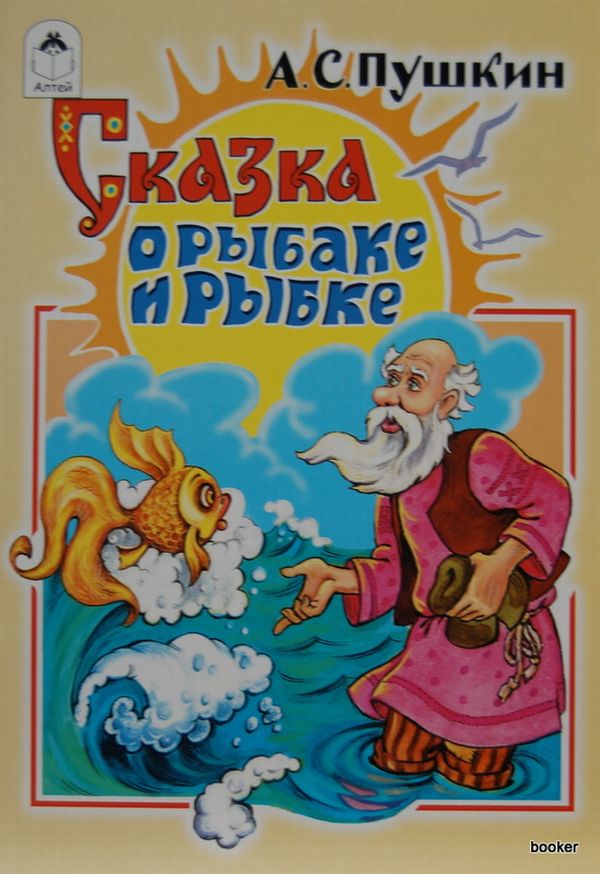 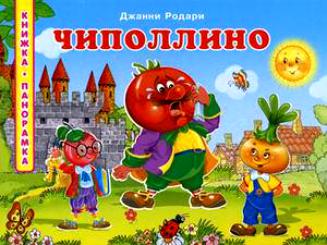 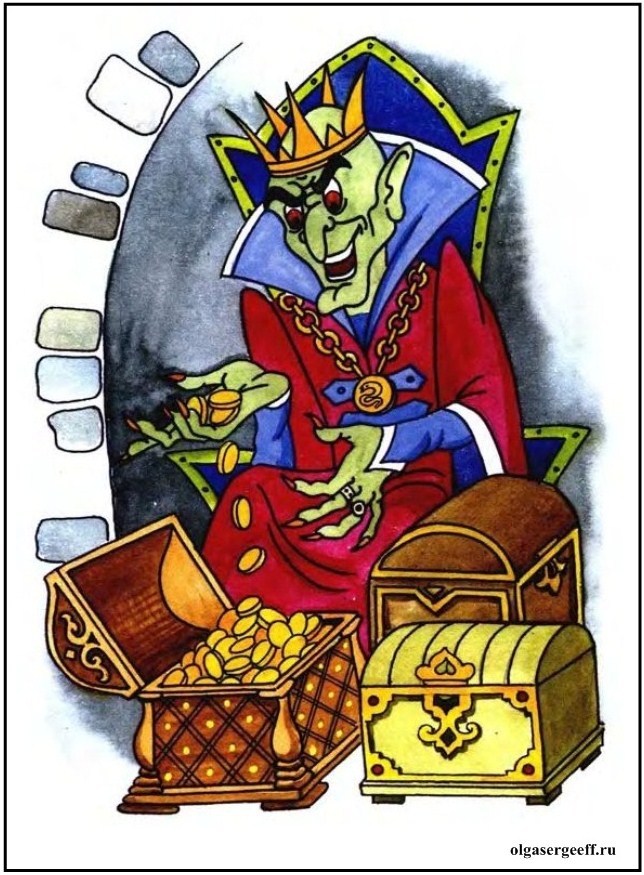 К
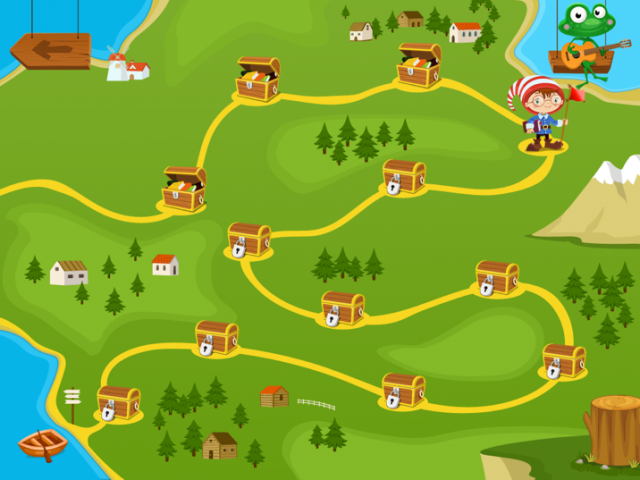 А
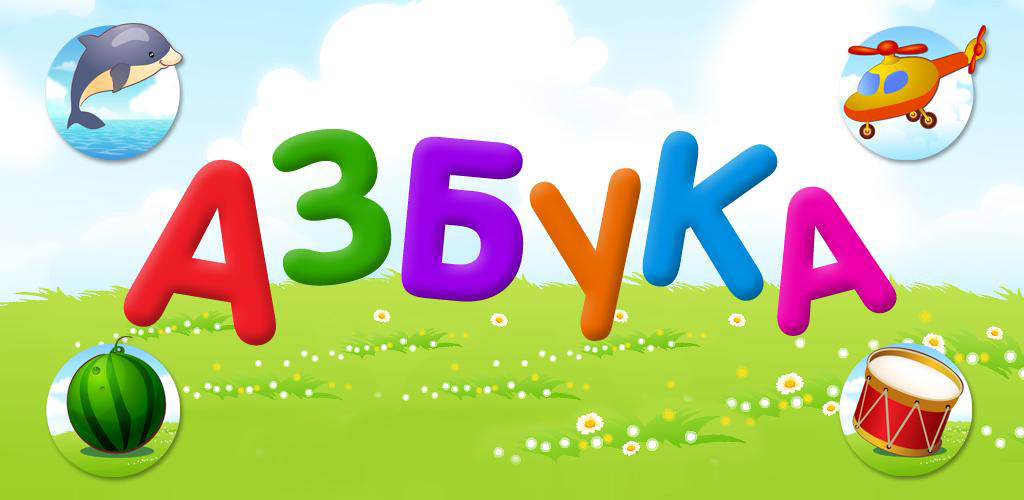 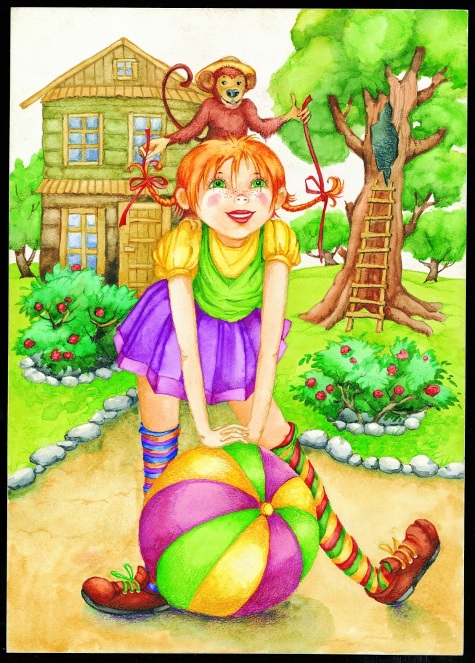 А
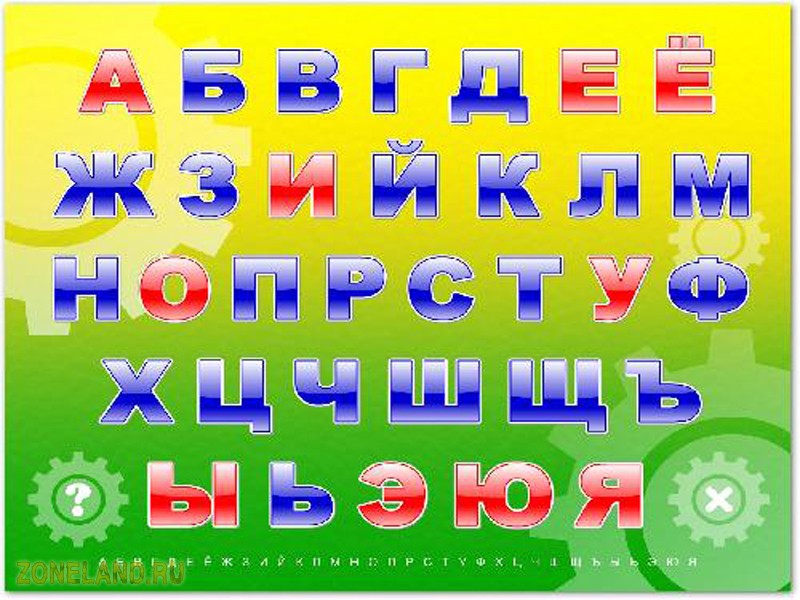 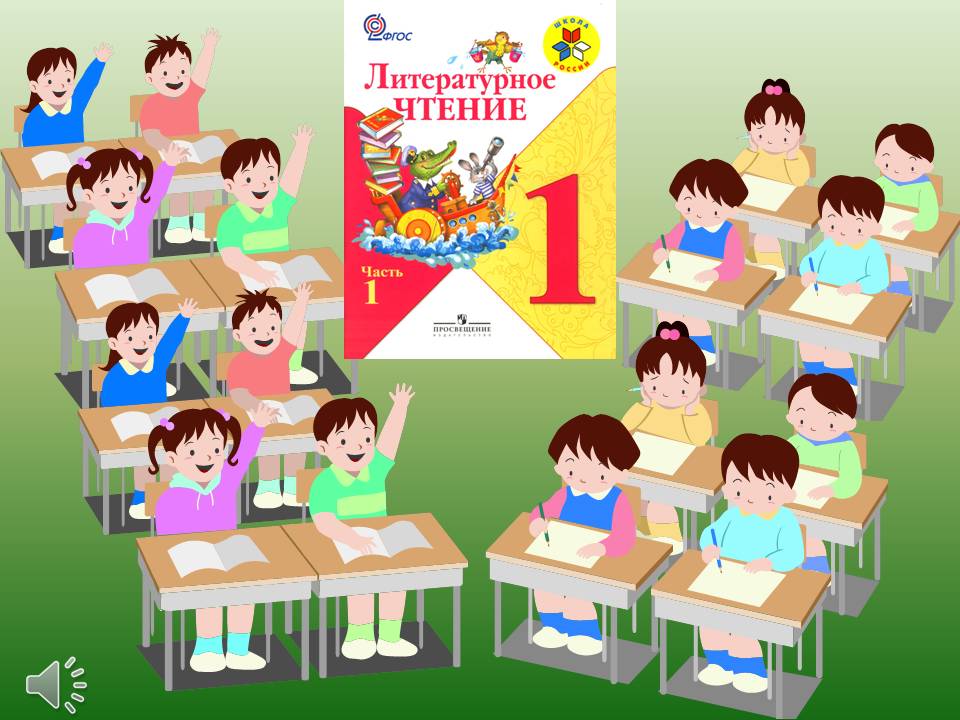 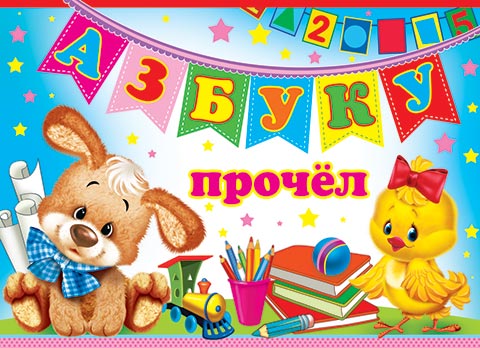 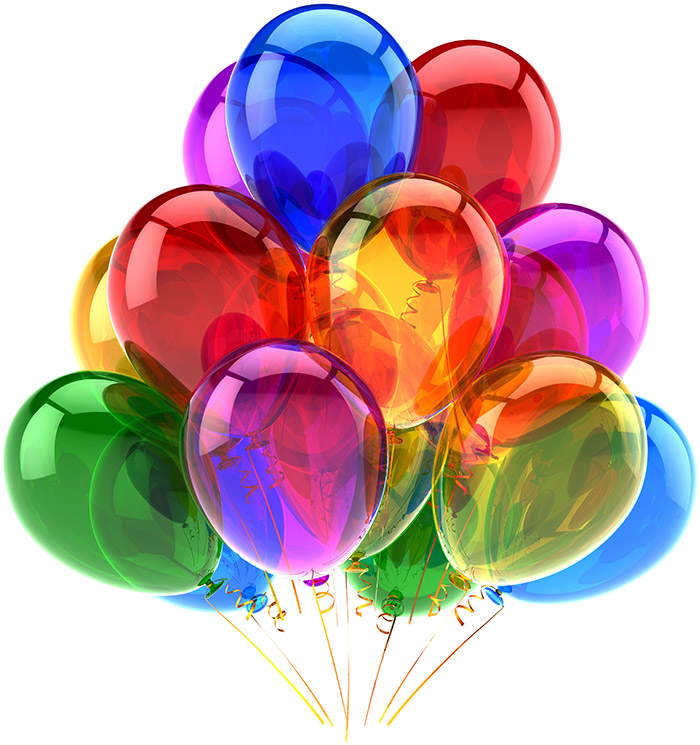